ACNUR ANTE EL NUEVO MUNDO
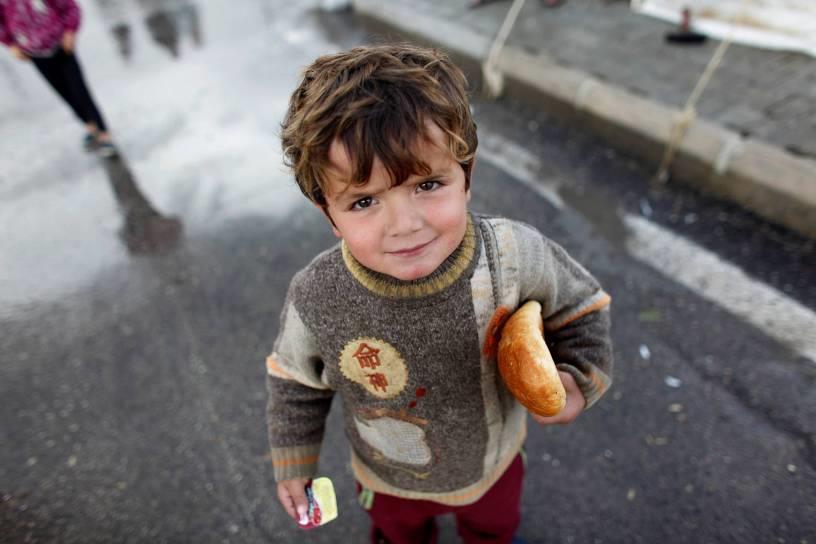 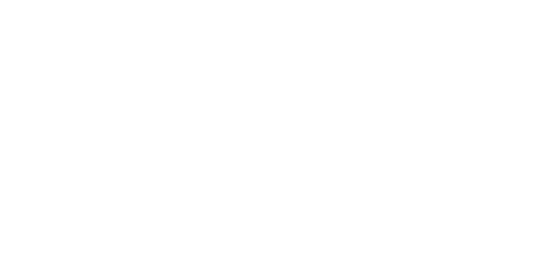 ¿ CUÁNDO NACE ACNUR?
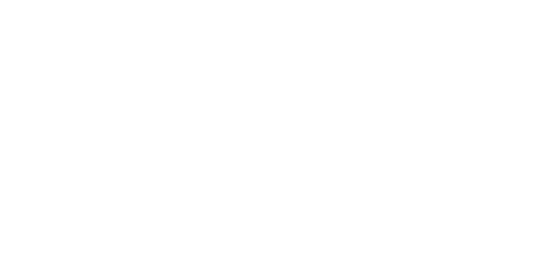 1950, nace ACNUR
ACNUR (Alto Comisionado de las Naciones Unidas para los refugiados ) surgió después de la Segunda Guerra Mundial, el 14 de Diciembre de 1950.La Organización Internacional de Refugiados, predecesora de ACNUR, había ayudado a un millón de personas a reasentarse en otros países.
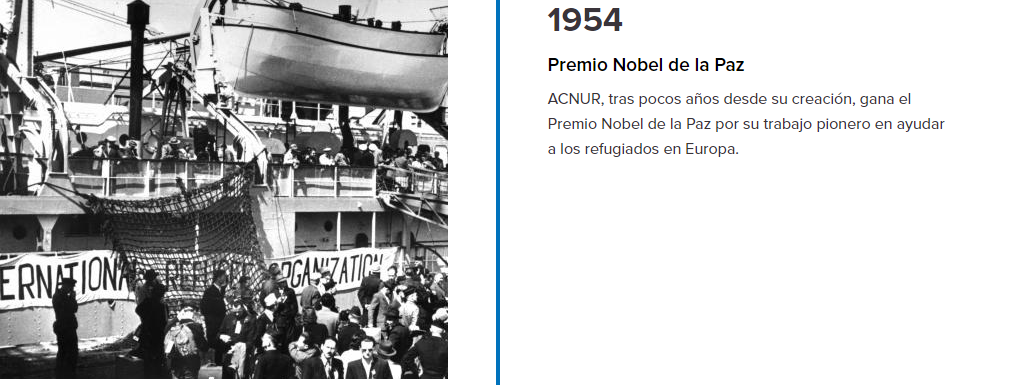 ¿ CUÁNDO NACE ACNUR?
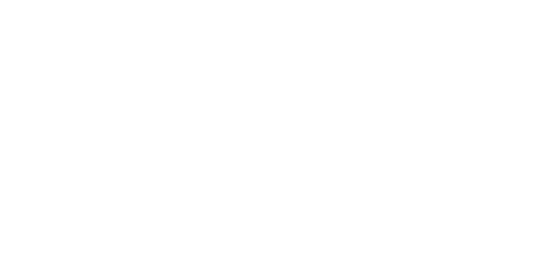 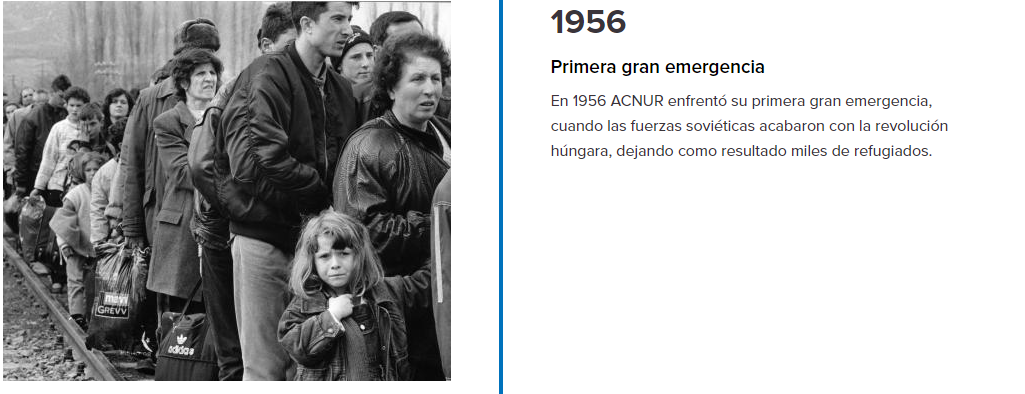 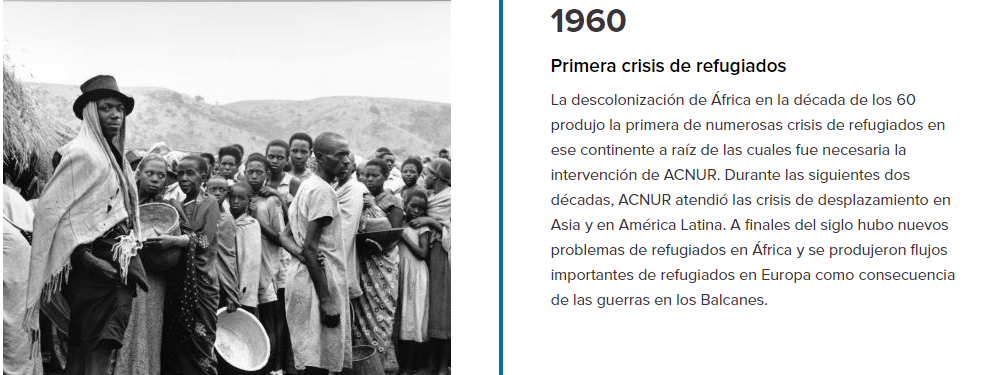 MANDATO DE ACNUR
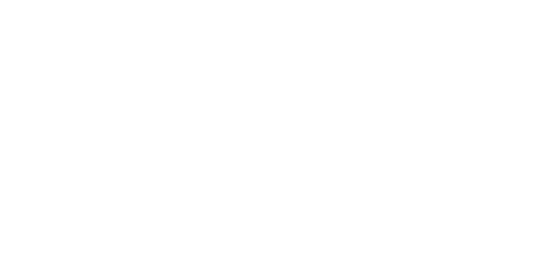 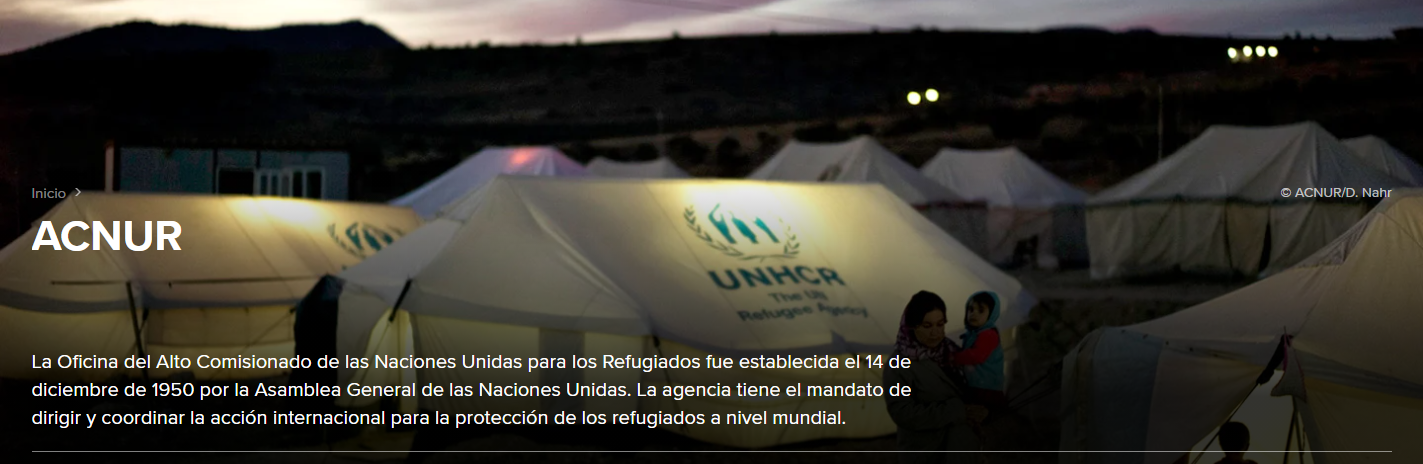 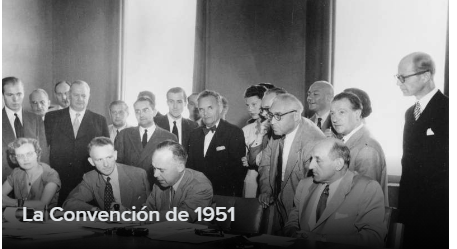 El Secretario General de las Naciones Unidas ha ido solicitando a ACNUR periódicamente ayudar a las personas desplazadas dentro de sus propios países, aunque la Agencia no tenga un mandato específico en esta área.
MANDATO DE ACNUR
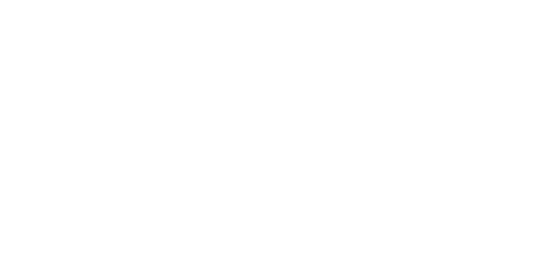 ACNUR/UNHCR =  Alto   Comisionado de Naciones Unidas para los Refugiados 

Protección Internacional –Derechos básicos y atención de emergencia

Soluciones duraderas- repatriación voluntaria, la integración en el país de refugio y el reasentamiento en terceros países.
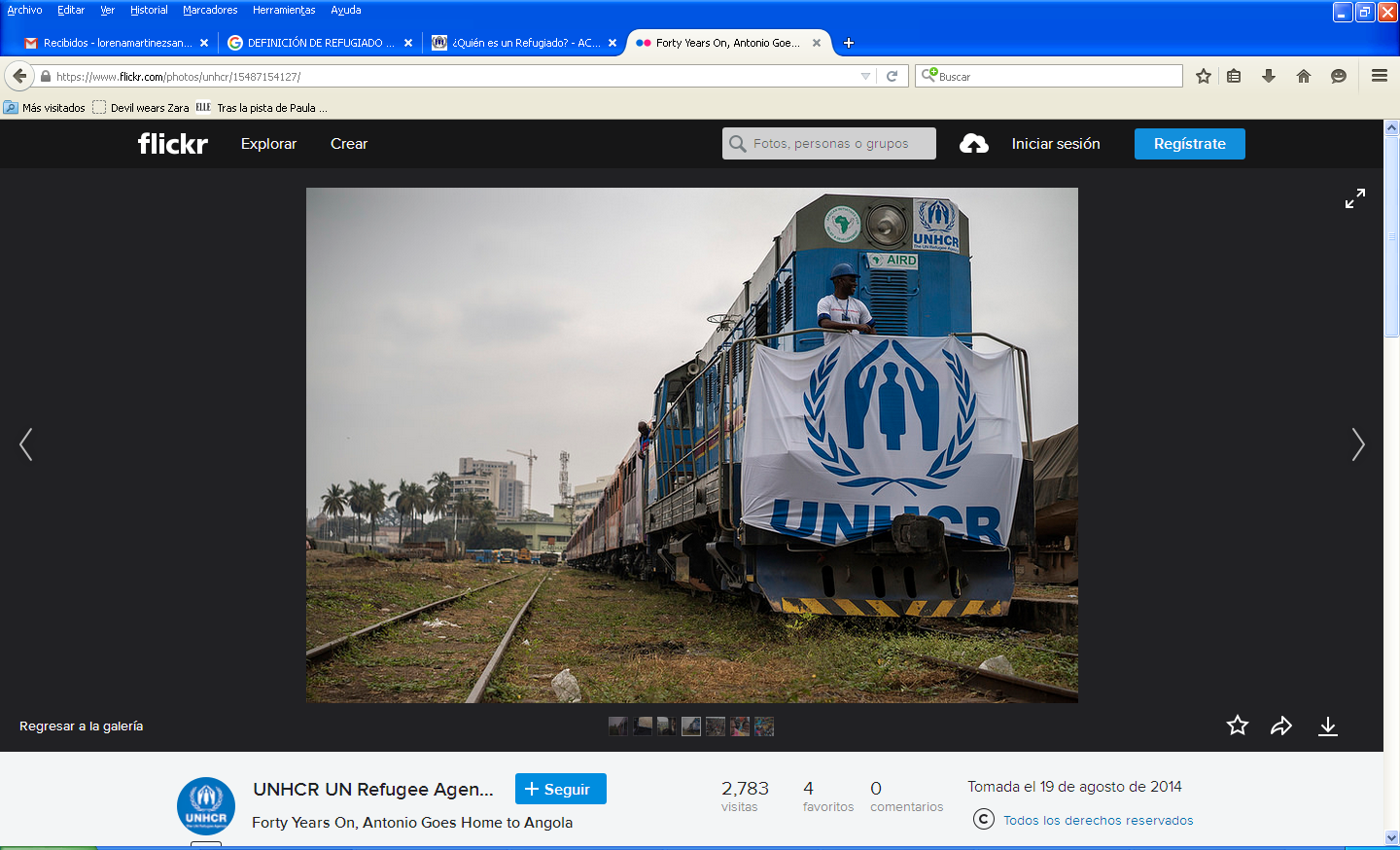 CIFRAS ACTUALES
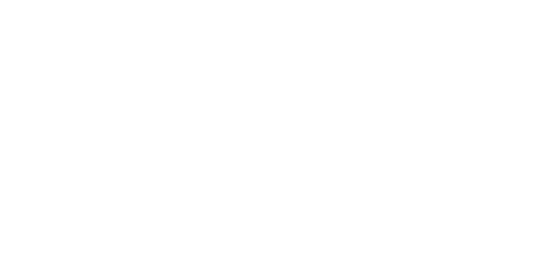 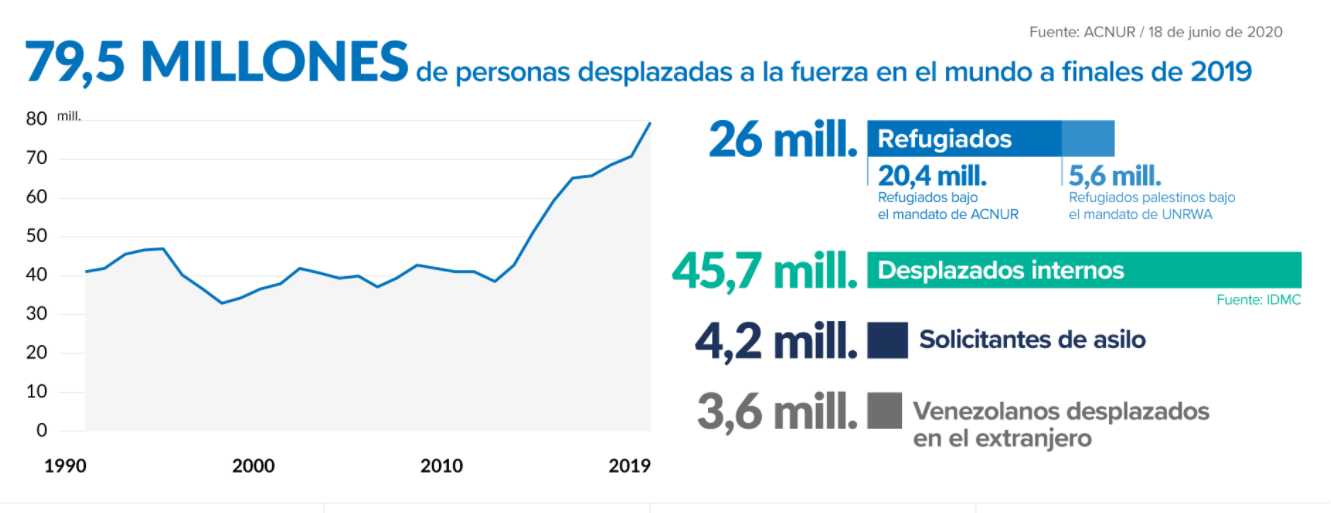 CIFRAS ACTUALES
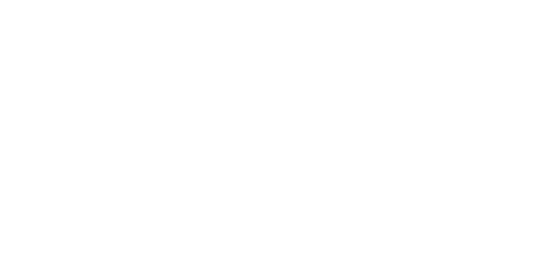 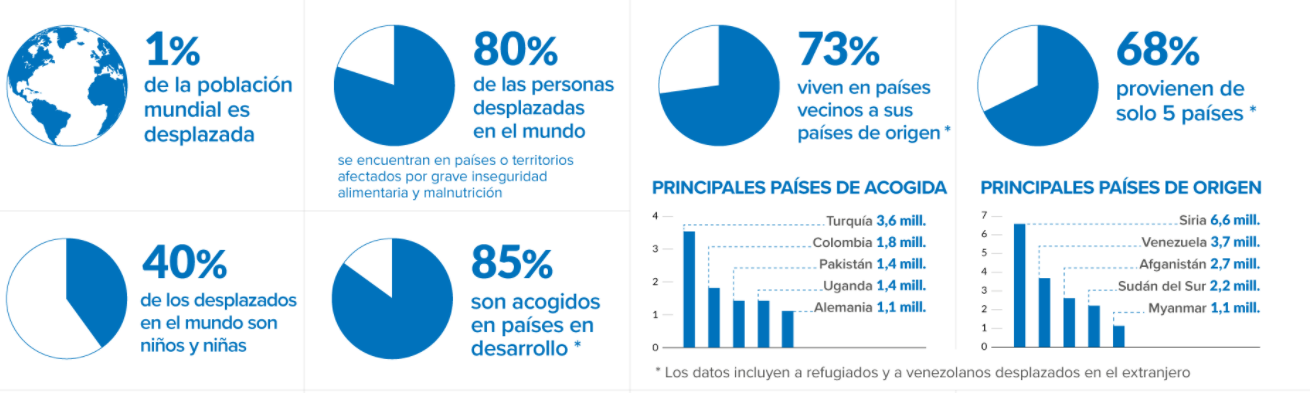 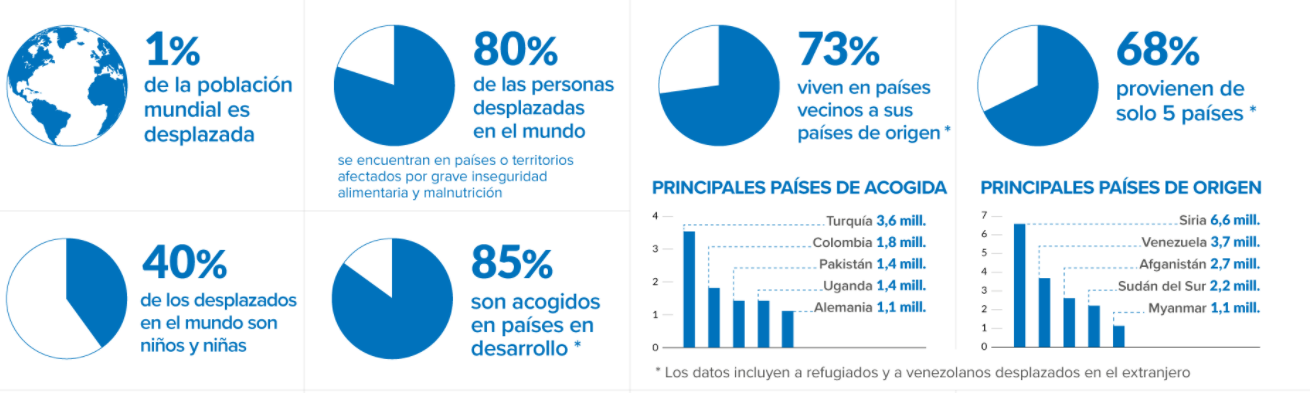 CIFRAS ACTUALES
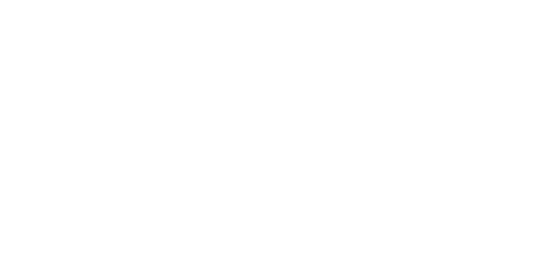 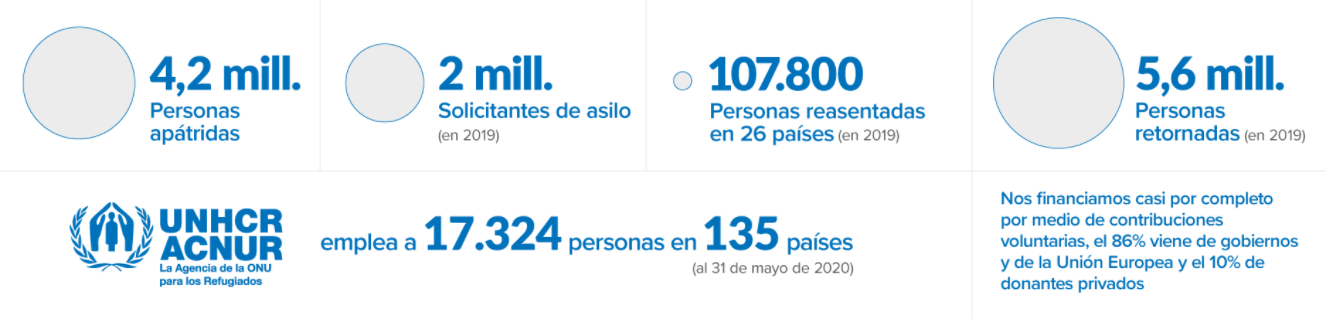 CIFRAS ACTUALES
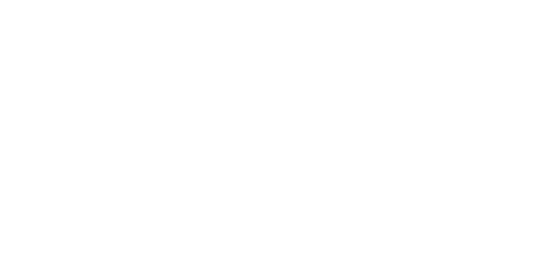 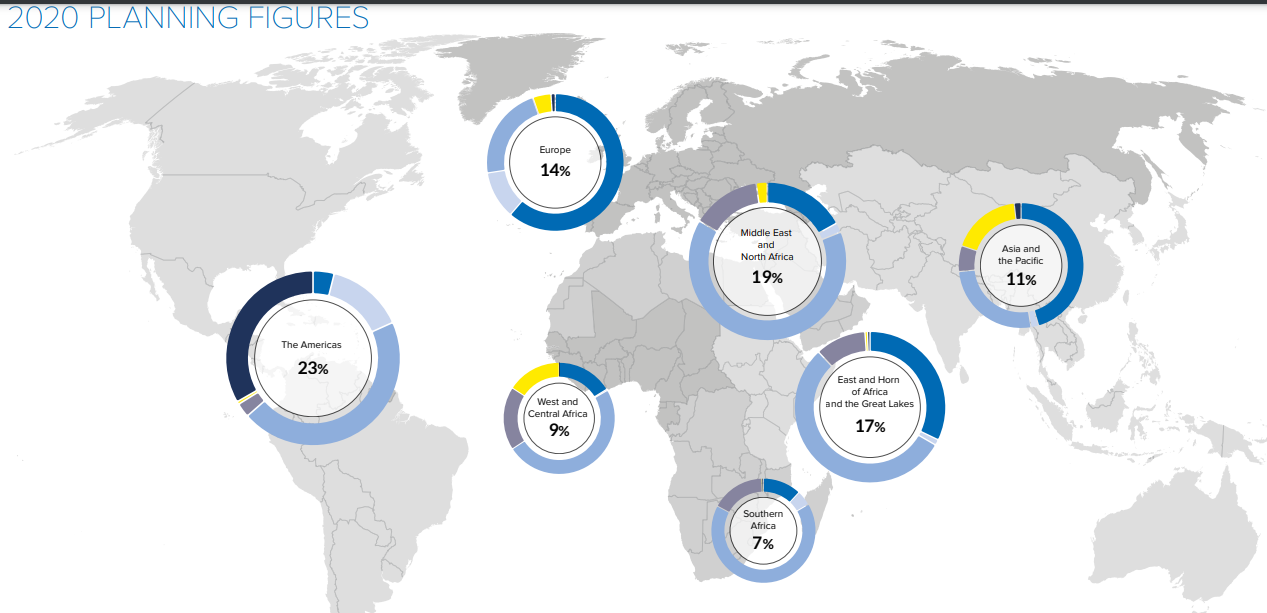 COMITÉ EJECUTIVO DE ACNUR
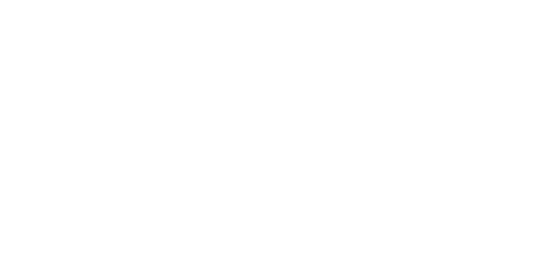 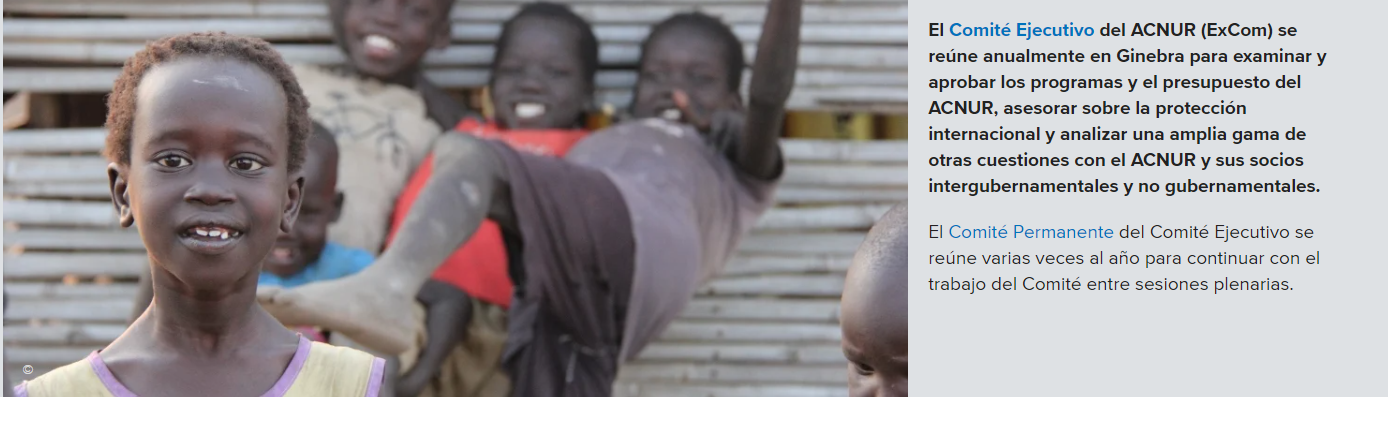 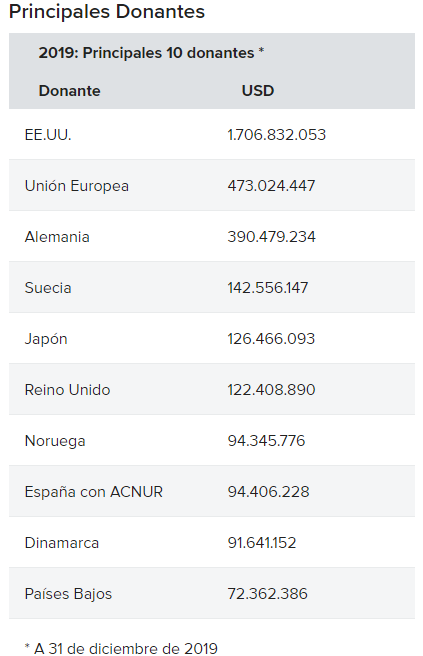 En la última reunión de este mes de octubre 2020 participaron 100 países
LA LABOR DEL COMITÉ ESPAÑOL
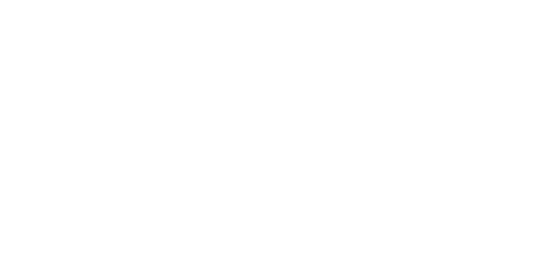 Nuestra misión

Sensibilización y movilización de recursos en España para contribuir a la financiación de proyectos humanitarios de ACNUR en todo el mundo
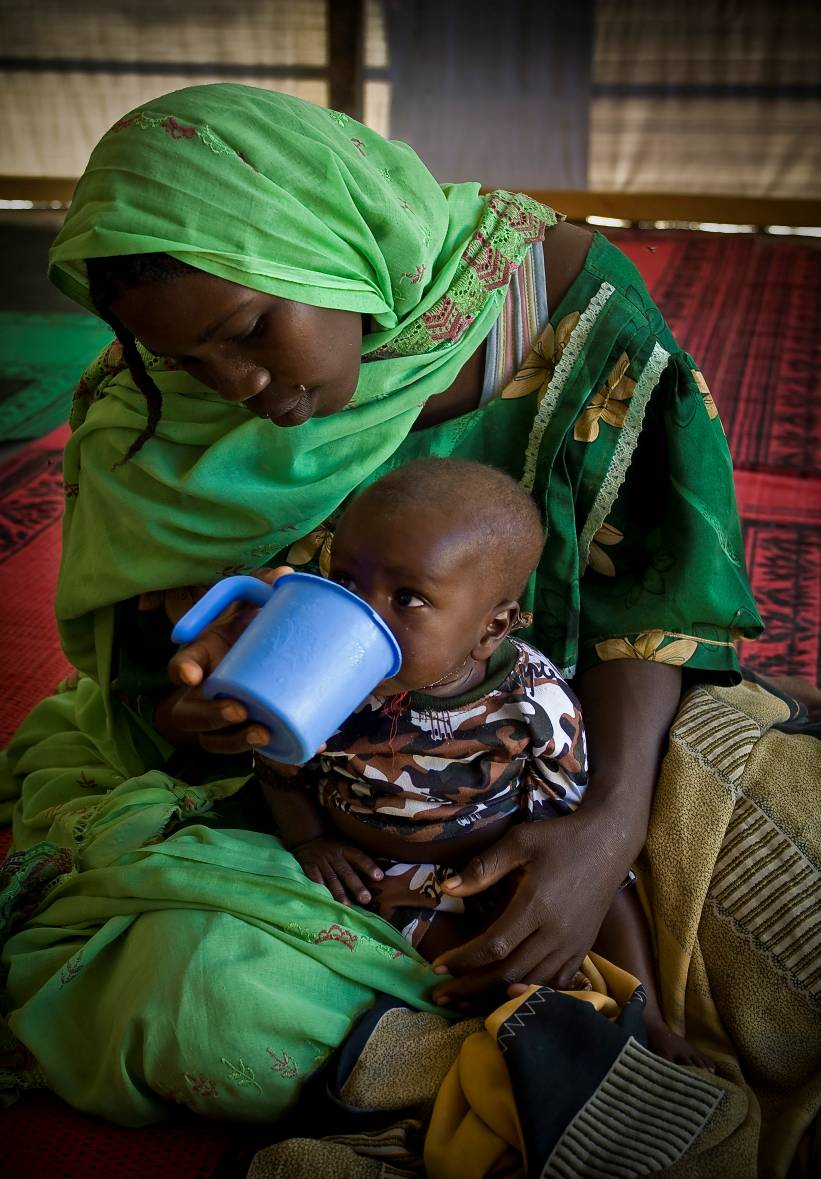 Nuestra visión

Contar con el apoyo del mayor número de socios y donantes comprometidos con la causa de ACNUR
Nuestros socios: 

Ya somos más de 500.000 personas colaborando con los refugiados.
27 años trabajando a favor de los refugiados
GRANDES CRISIS ACTUALES:LAS MÁS OLVIDADAS
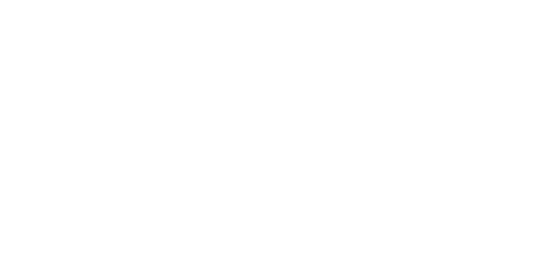 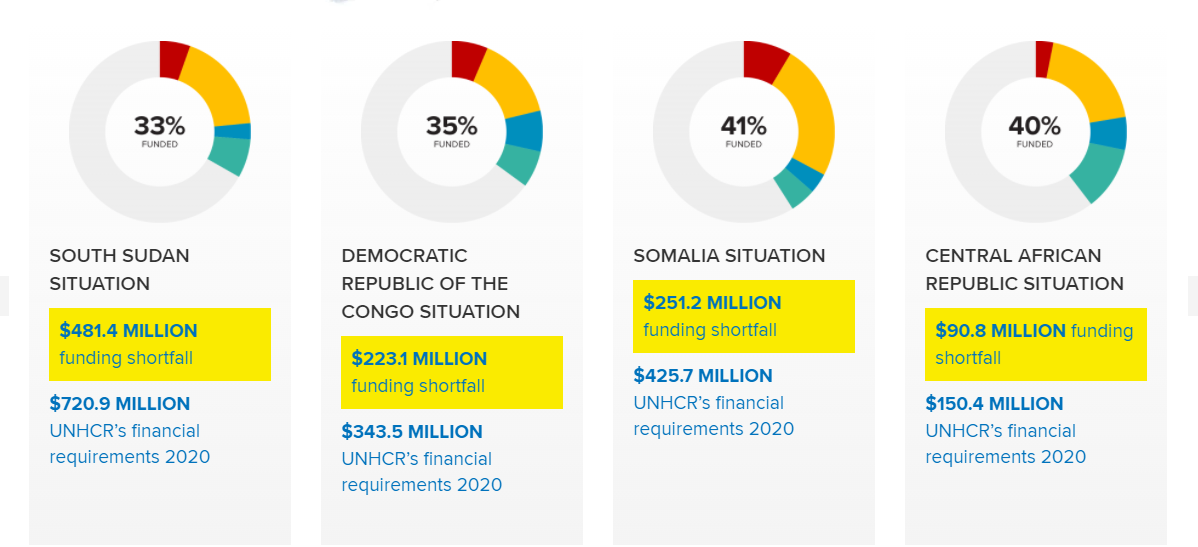 COMIENZO DE LA GUERRA CIVIL EN SIRIA (2011)
GRANDES CRISIS ACTUALES:LAS MÁS OLVIDADAS
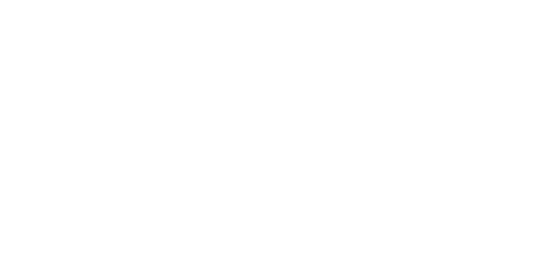 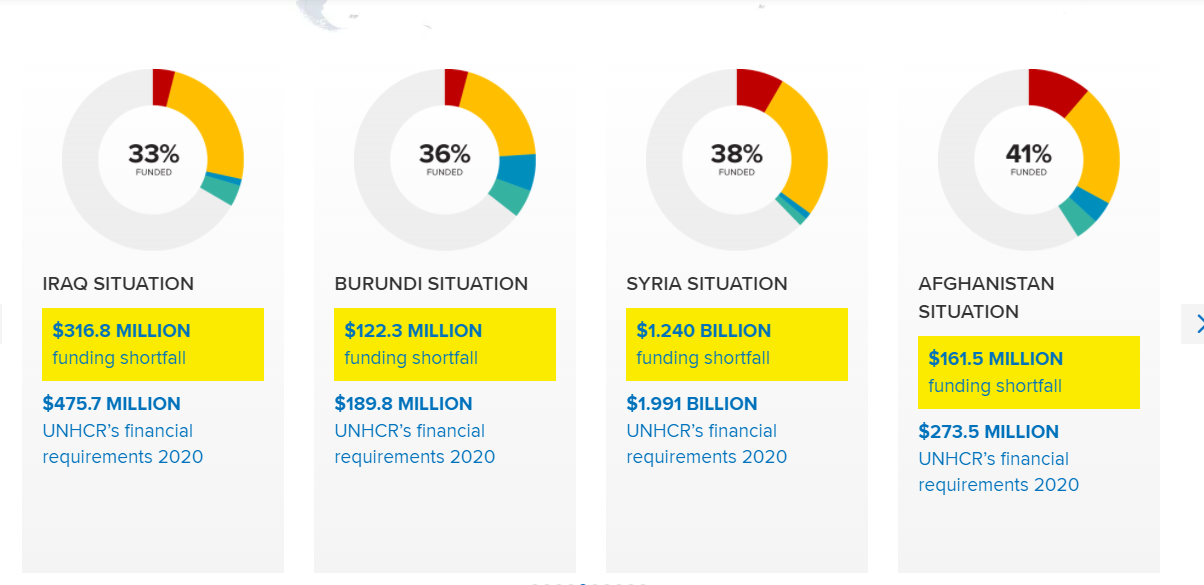 COMIENZO DE LA GUERRA CIVIL EN SIRIA (2011)
GRANDES CRISIS ACTUALES:LAS MÁS OLVIDADAS
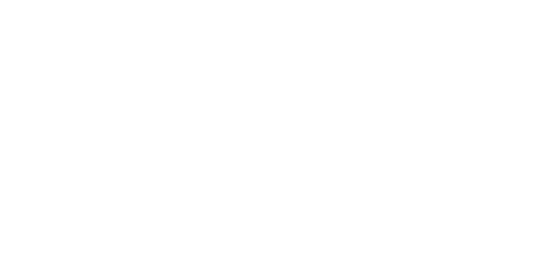 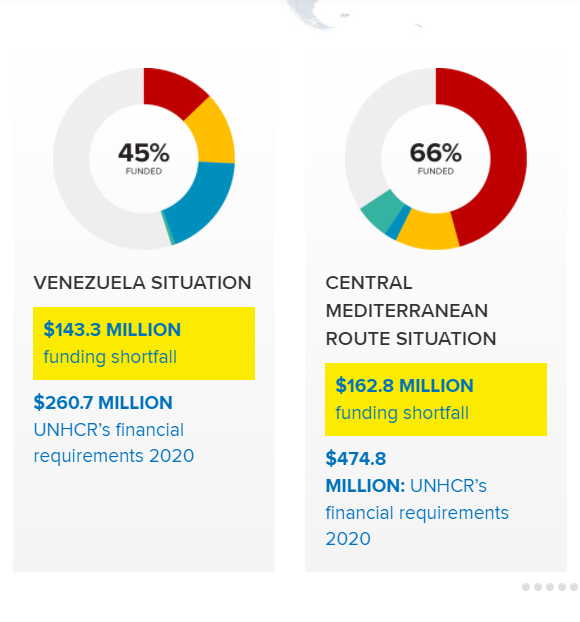 COMIENZO DE LA GUERRA CIVIL EN SIRIA (2011)
GRANDES CRISIS ACTUALES:LAS MÁS OLVIDADAS
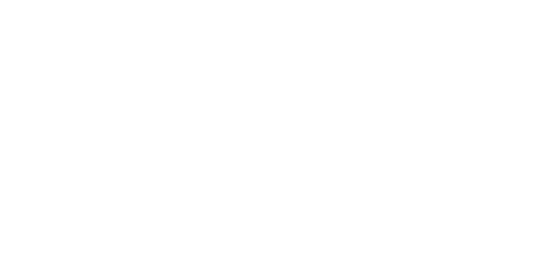 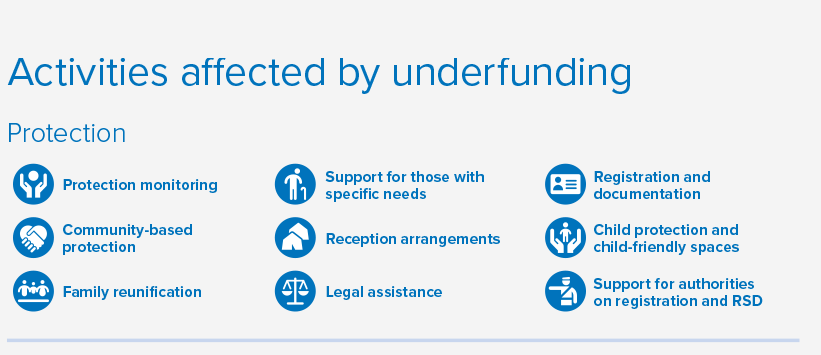 COMIENZO DE LA GUERRA CIVIL EN SIRIA (2011)
GRANDES CRISIS ACTUALES:LAS MÁS OLVIDADAS
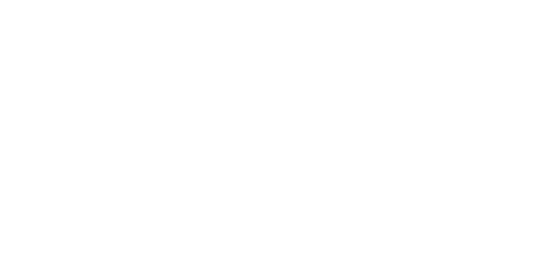 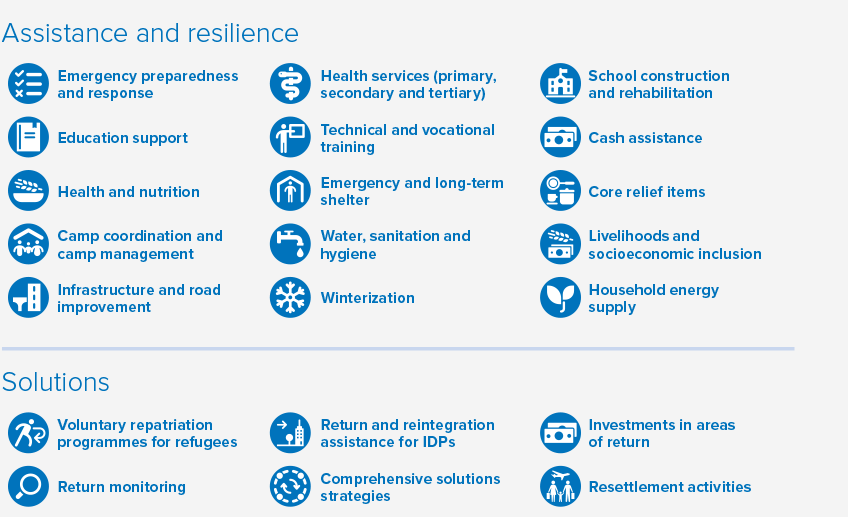 COMIENZO DE LA GUERRA CIVIL EN SIRIA (2011)
EL COVID-19: EMERGENCIADENTRO DE LA EMERGENCIA
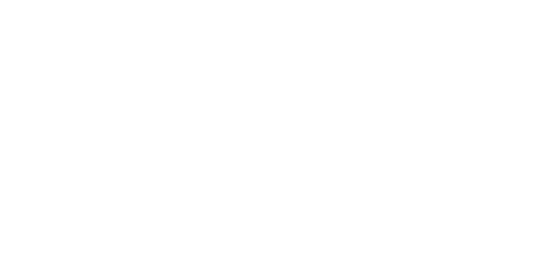 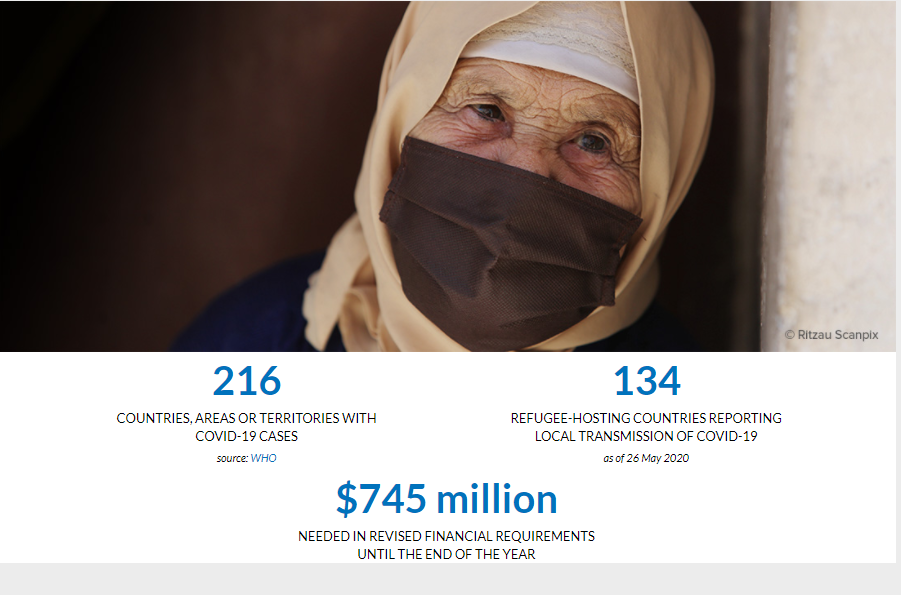 COMIENZO DE LA GUERRA CIVIL EN SIRIA (2011)
EL COVID-19: EMERGENCIADENTRO DE LA EMERGENCIA
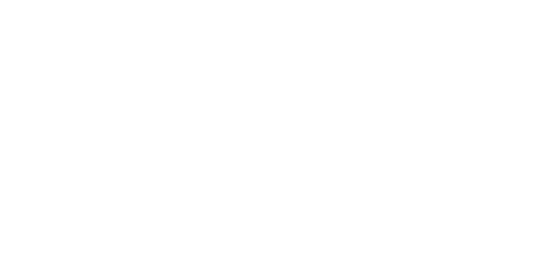 -MAYOR DISCRIMINACIÓN DE LOS REFUGIADOS Y DESPLAZADOS: MUCHAS VECES SE LES CULPABILIZA DE HABER TRAIDO EL VIRUS

MAYOR DIFICULTAD DE AFRONTAR EL VIRUS EN ESPACIOS HACINADOS Y SISTEMAS DE SALUD+ AGUA Y SANEAMIENTO E HIGIENE PRECARIOS

INCREMENTO DE LOS CASOS DE VIOLENCIA SOBRE TODO CONTRA LA MUJER Y LAS NIÑAS

AUMENTO DE NIVELES DE POBREZA
COMIENZO DE LA GUERRA CIVIL EN SIRIA (2011)
IMPACTOS CONTRA EL COVID
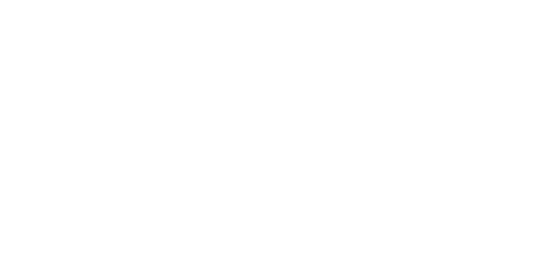 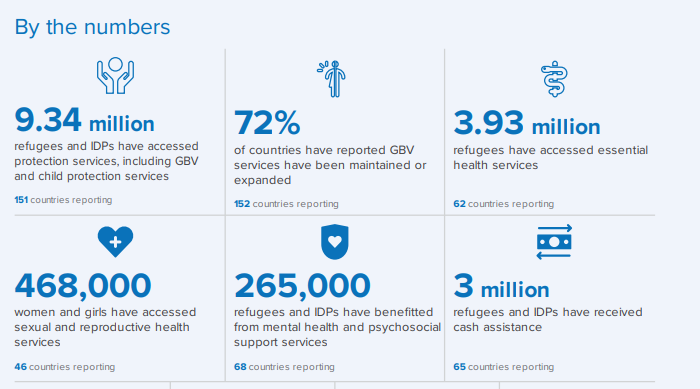 COMIENZO DE LA GUERRA CIVIL EN SIRIA (2011)
IMPACTOS CONTRA EL COVID
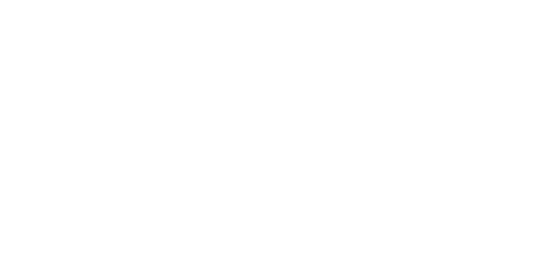 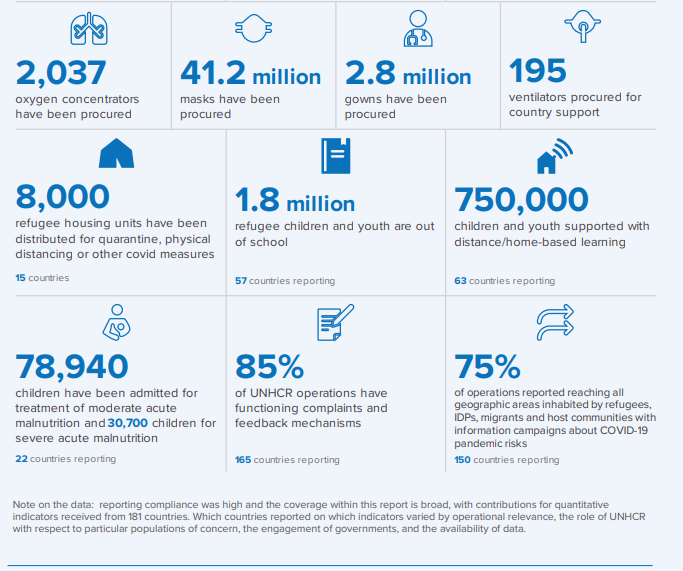 COMIENZO DE LA GUERRA CIVIL EN SIRIA (2011)
UN COMPROMISO GLOBAL
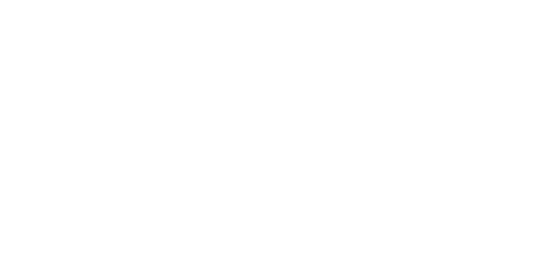 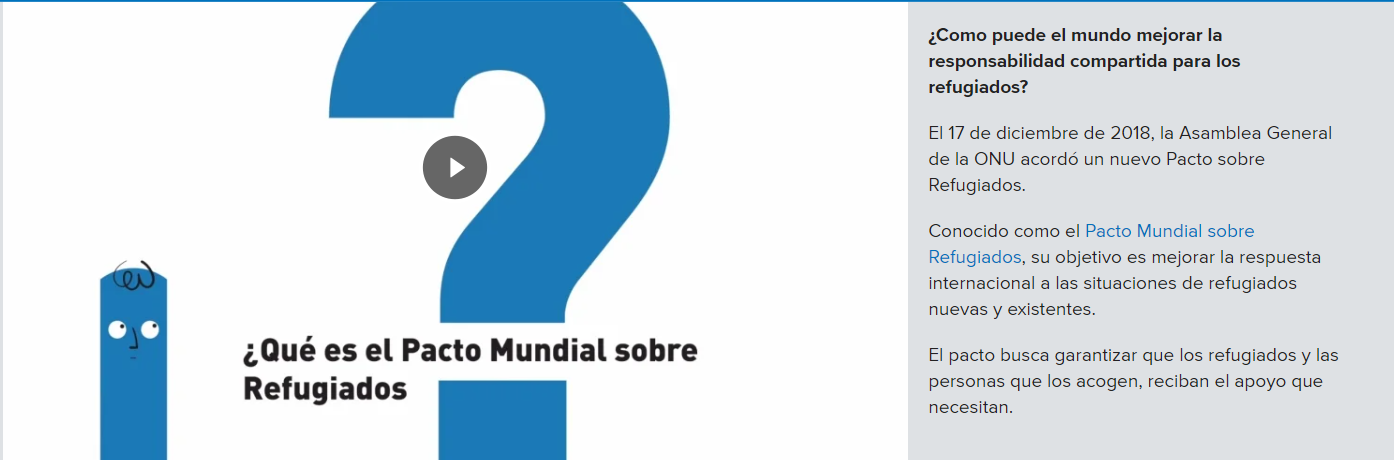 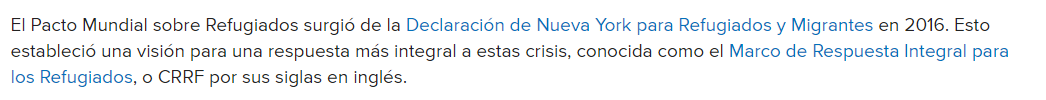 LOS CRRF: PLANES DE IMPACTO
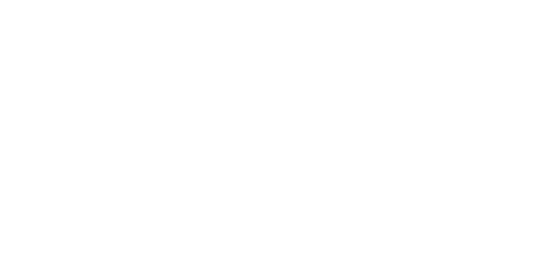 LATINOAMERICA: Belice, Costa Rica, Guatemala, Honduras, México y Panamá- Marco Integral Regional para la Protección y Soluciones (MIRPS). Amplia movilidad de personas que tienen causas múltiples y complejas para salir, que incluyen factores socioeconómicos, así como la violencia y la inseguridad – principalmente causada por el crimen organizado –, que obligan a la población a movilizarse dentro y fuera de la región.: DOCUMENTACIÓN+NECESIDADES BASICAS+APOYO A COMUNIDADES DE ACOGIDA+SOLUCIONES DURADERAS
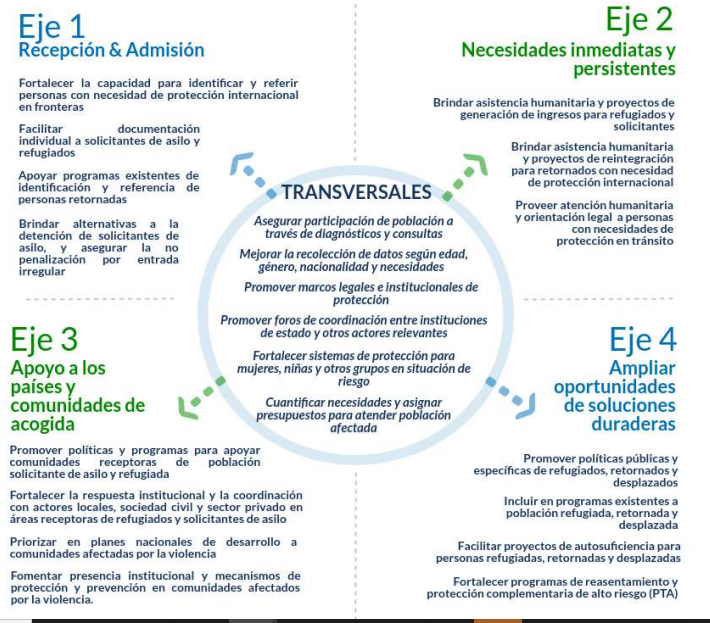 LOS CRRF: PLANES DE IMPACTO
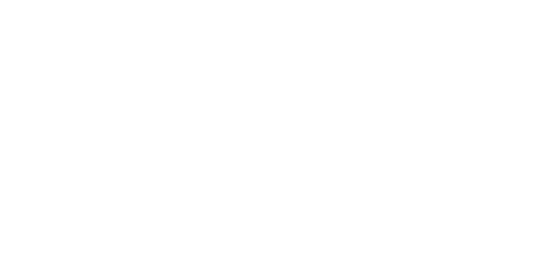 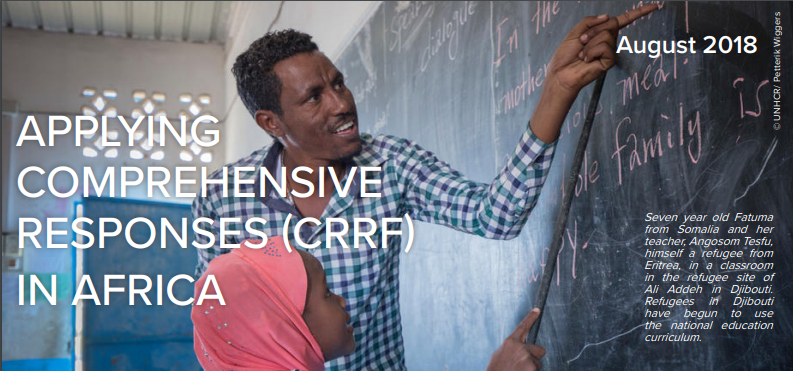 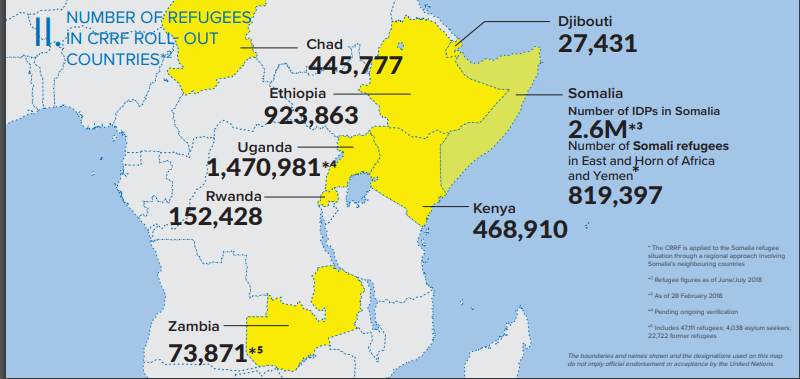 LOS CRRF en AFRICA: ÁREAS DE ACTUACIÓN/IMPACTOS
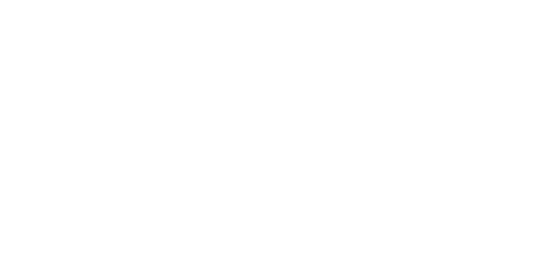 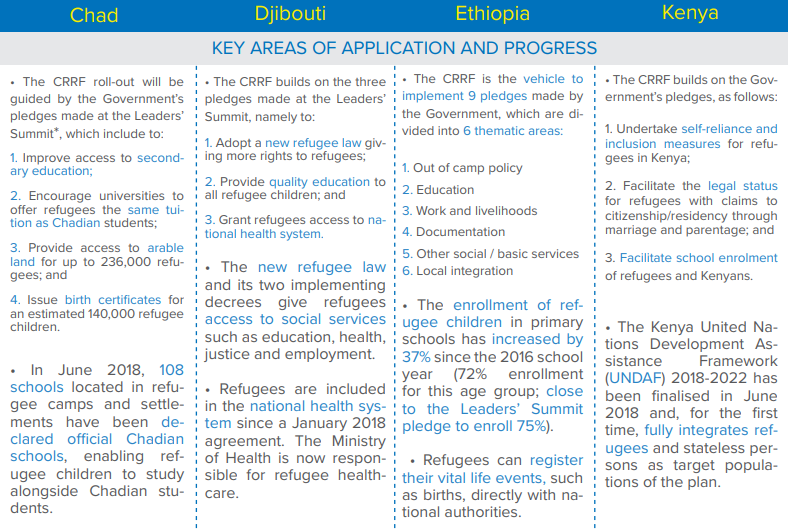 LOS CRRF en ÁFRICA: ÁREAS DE ACTUACIÓN/IMPACTOS
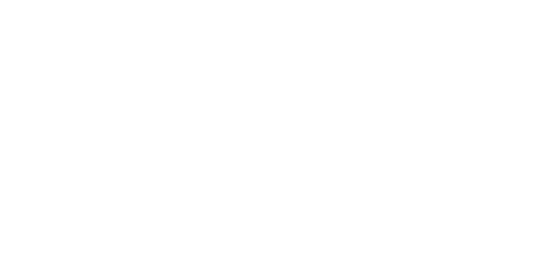 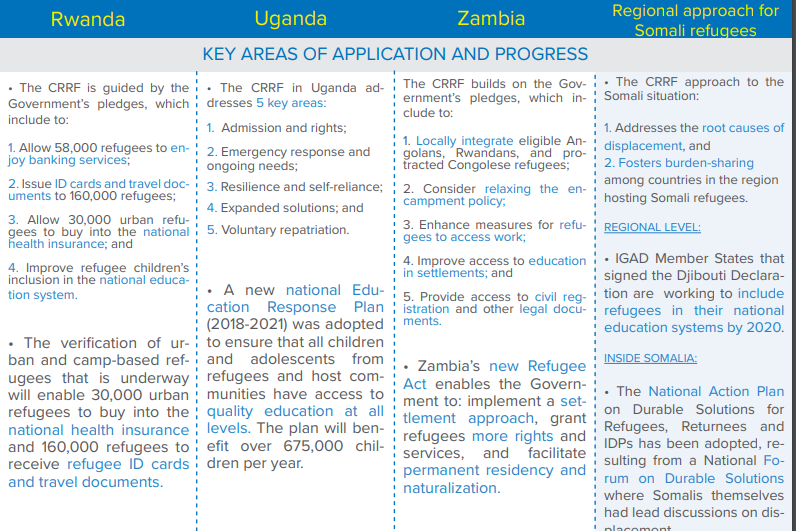 ¡¡¡MUCHAS GRACIAS!!!
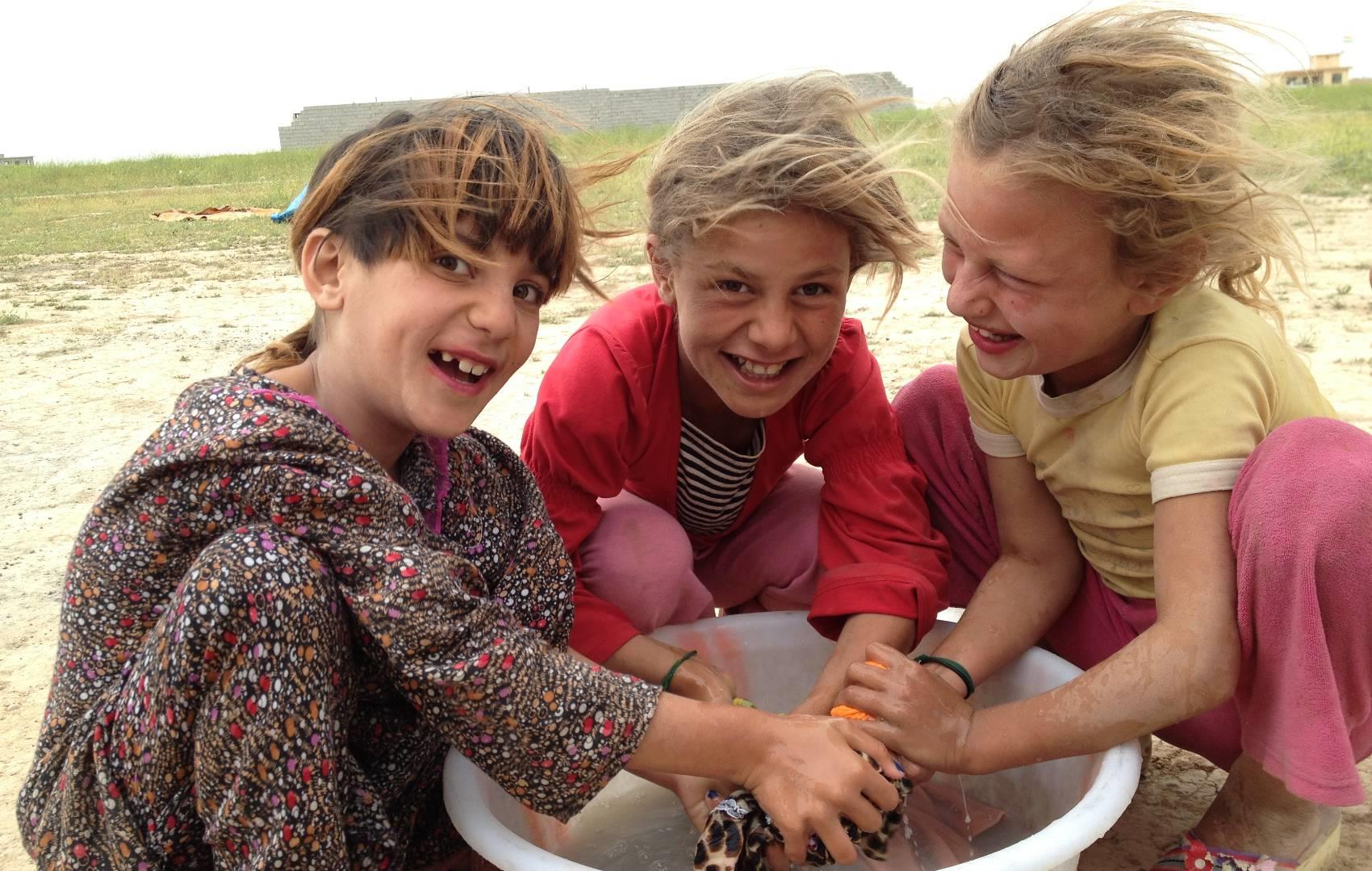